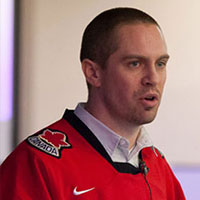 Johan Hedberg
Microsoft Azure MVP
BizTalk Server – Behind enemy lines
BizTalk SERVERIn Java Land
BizTalk SERVER ALMReal World Example
BizTalk SERVER Modern Development Practices
BizTalk SERVER AGILE Development Practices
BizTalk SERVER DEVOPS Practices
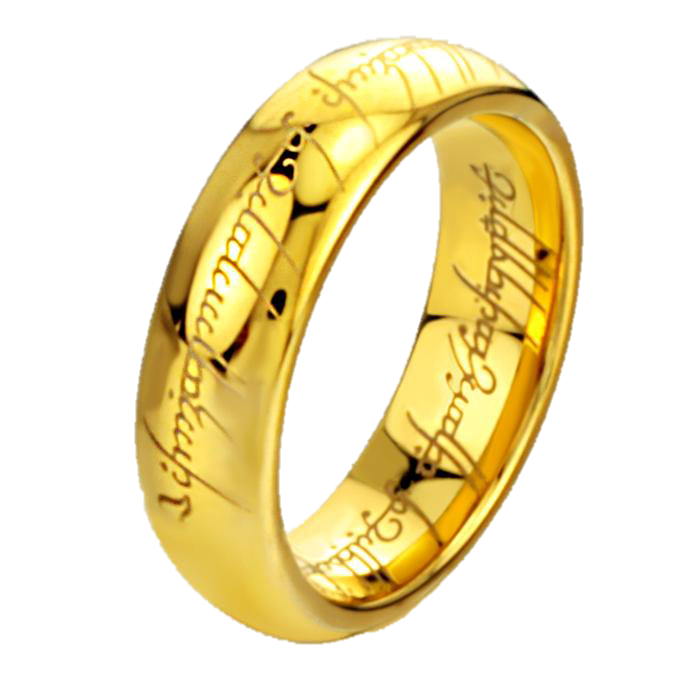 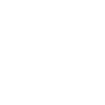 Automated
Agile
Open
Transparent
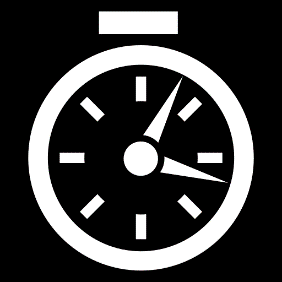 Blend in!
Maintainable
Familiar
Tracking, Search
& Visualization
Work items
Source Control
Build & Deploy
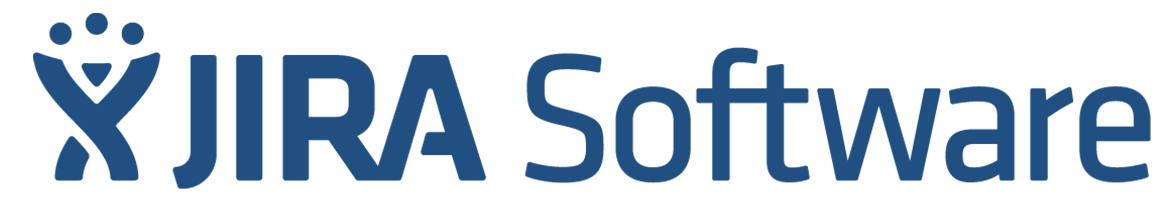 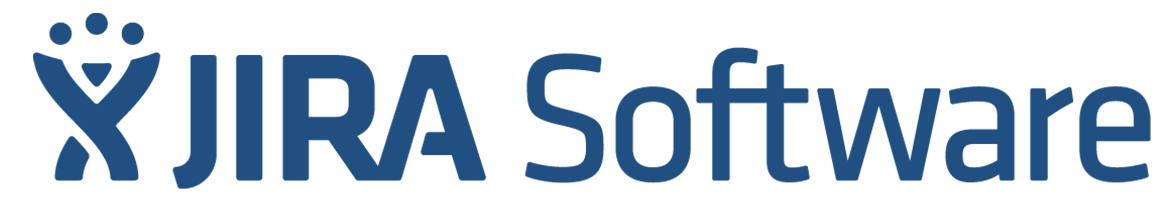 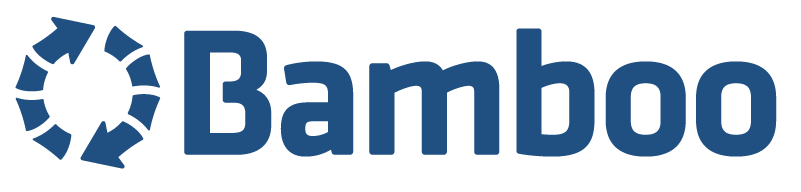 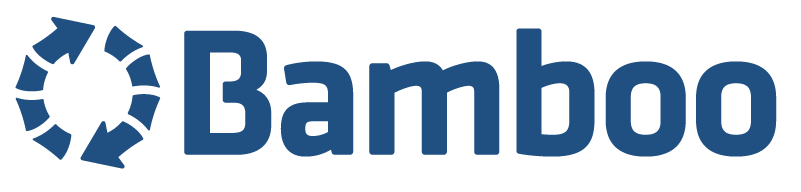 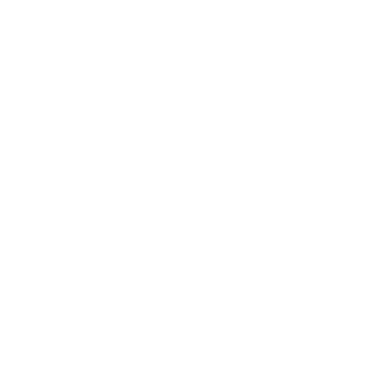 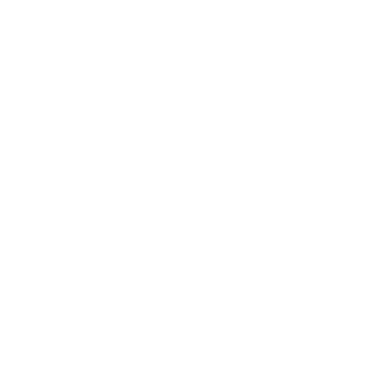 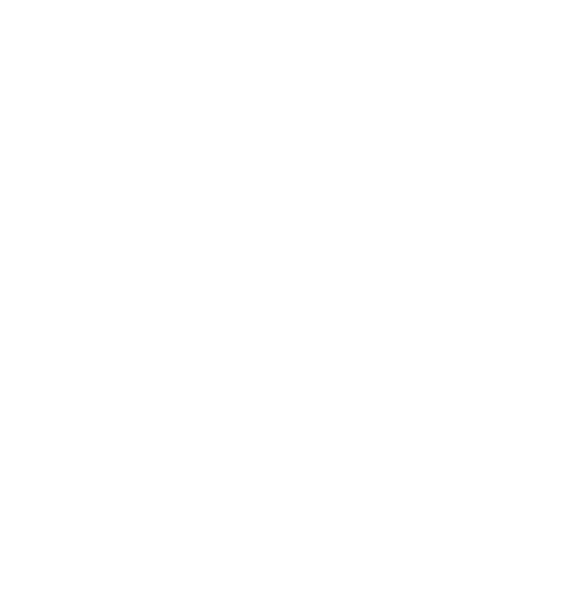 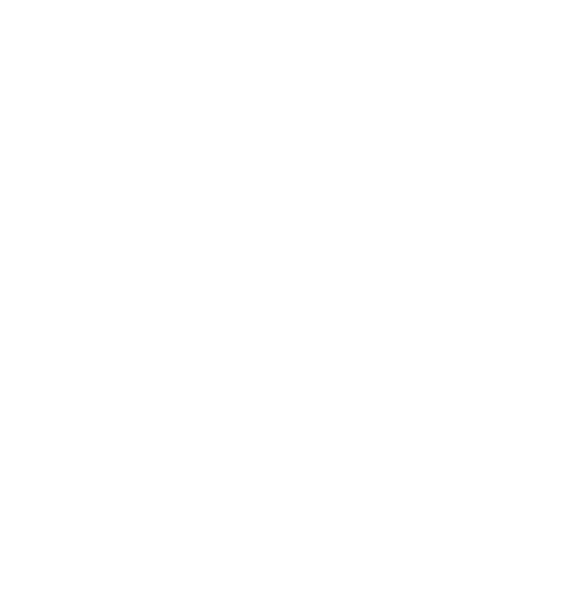 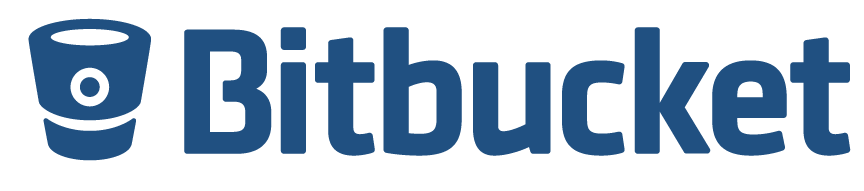 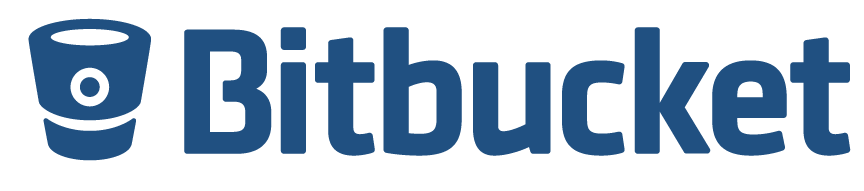 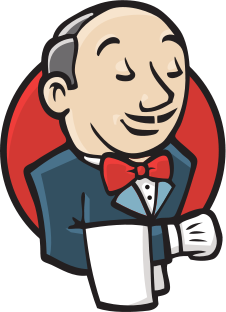 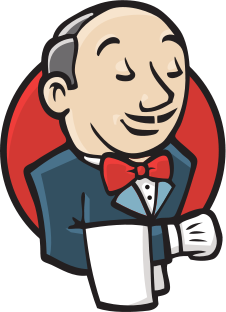 List in no way complete…
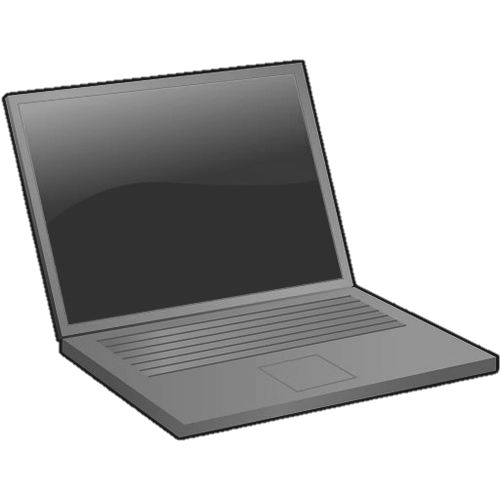 Check-in
Get Latest
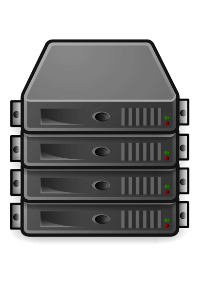 MAIN
Source Control
FEATURE-1
FEATURE-1
FEATURE-2
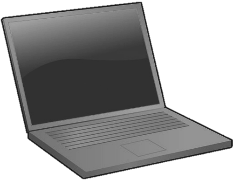 MAIN
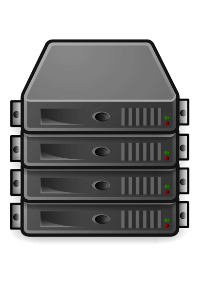 Merge
RELEASE
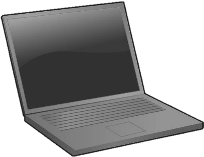 DEV
MAIN
RELEASE
LOCAL REPOSITORY
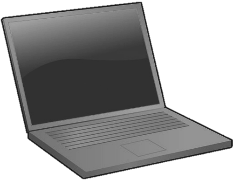 Commit
MASTER
Push
Clone
Pull
MASTER
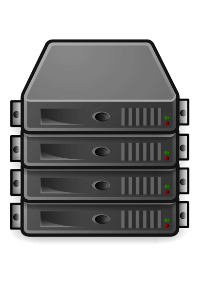 CENTRAL REPOSITORY
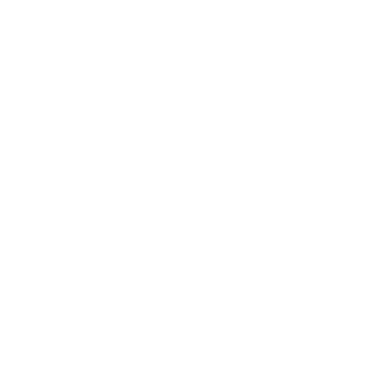 Pull Request
Merge
FEATURE-2
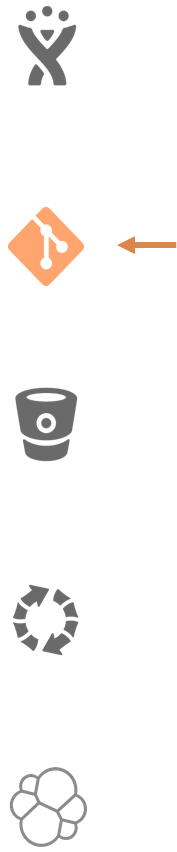 FEATURE-1
DEVELOP
RELEASE-1.0
HOTFIX
MASTER
0.2
0.1
0.1
1.0
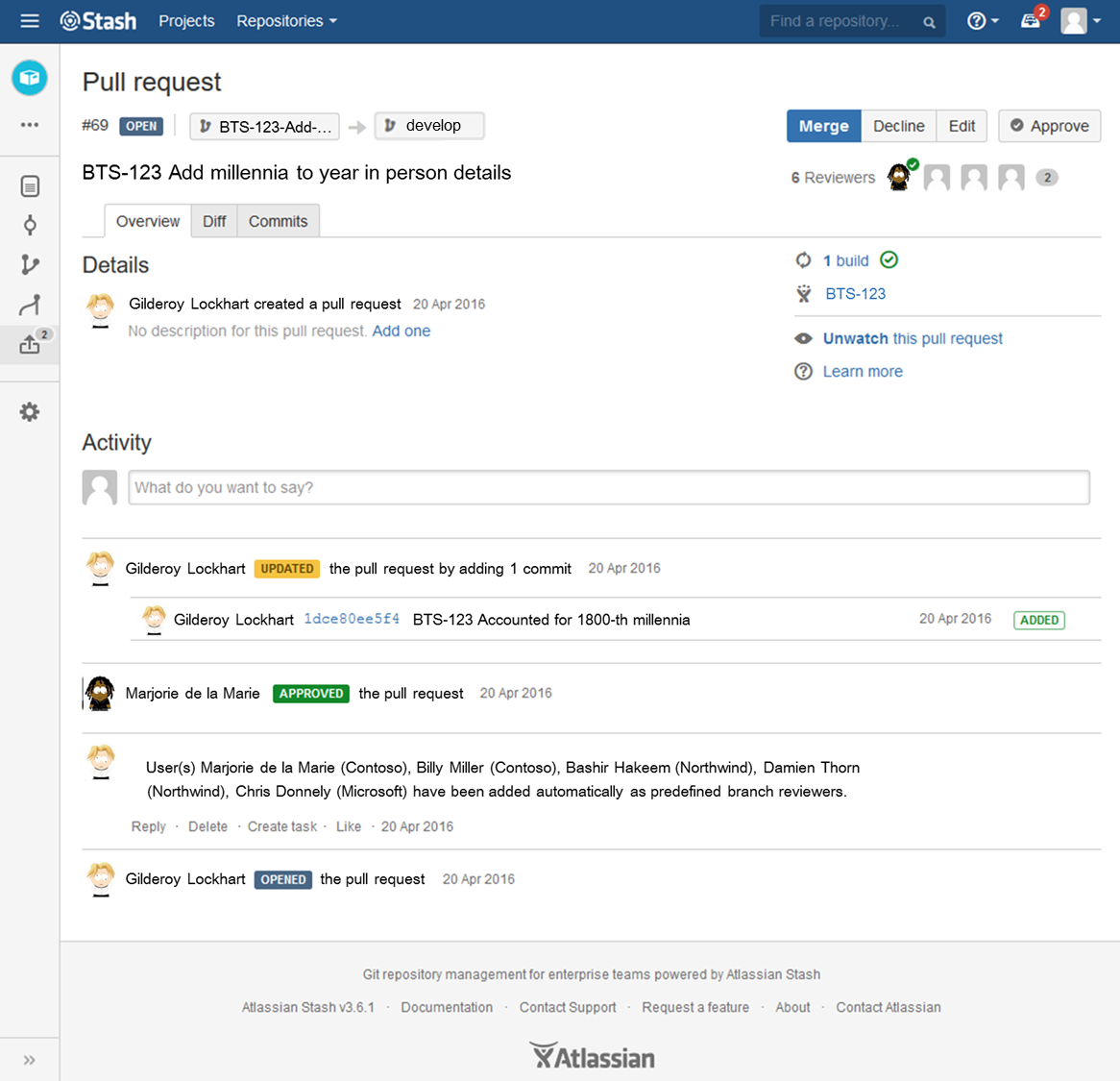 develop
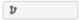 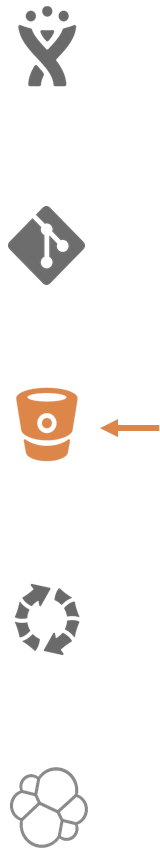 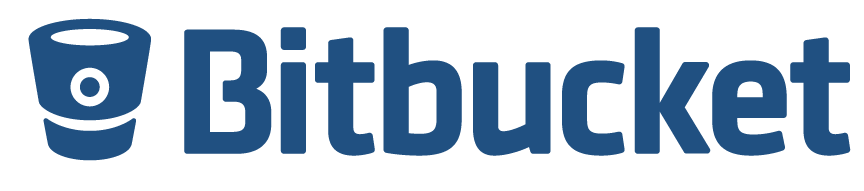 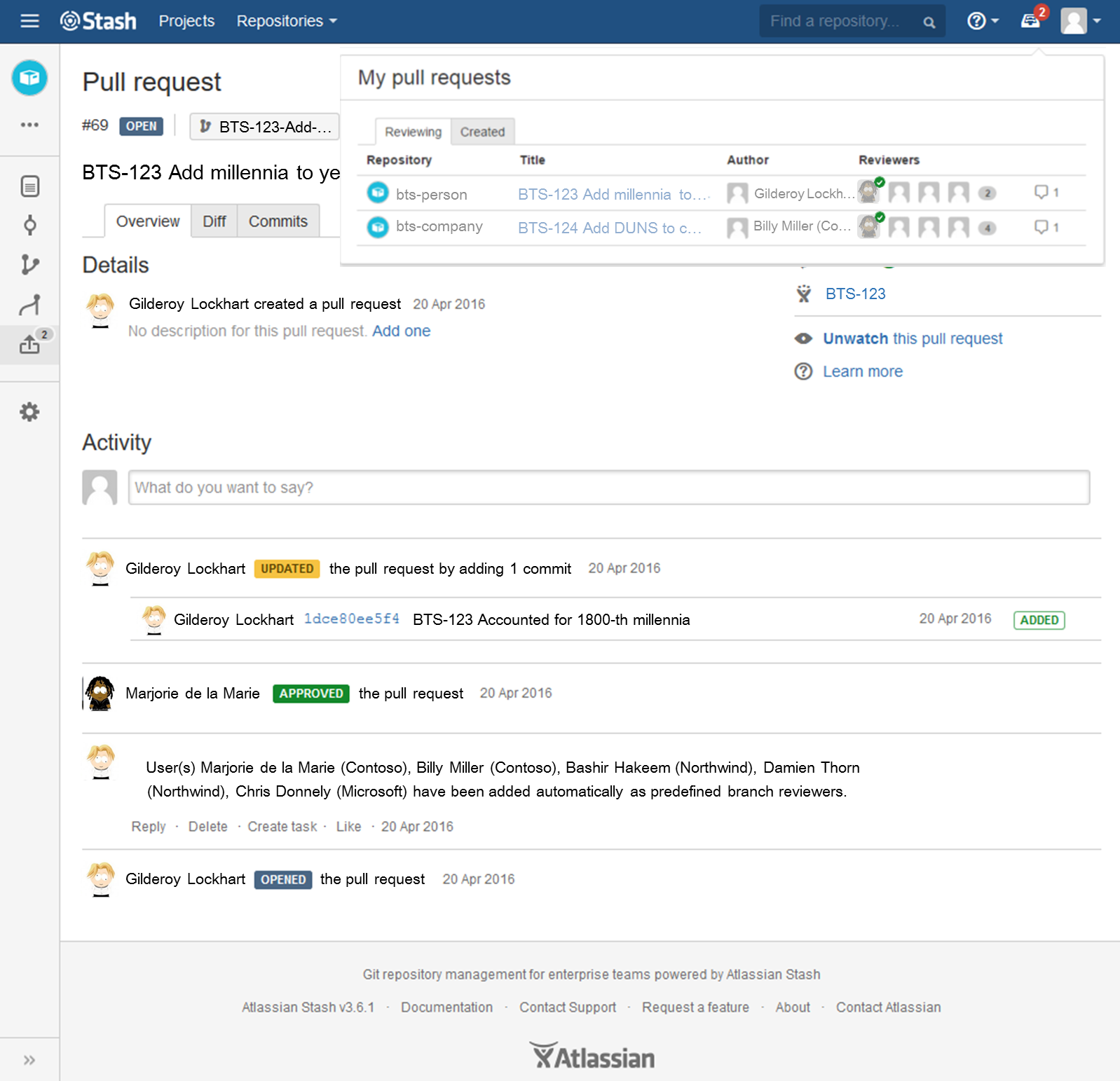 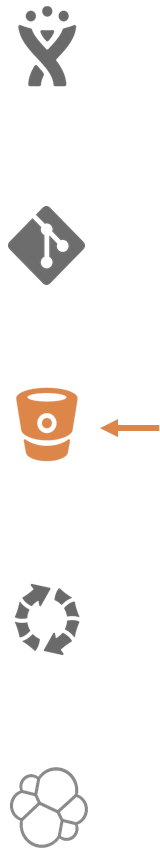 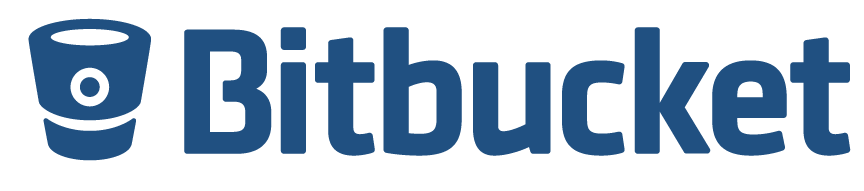 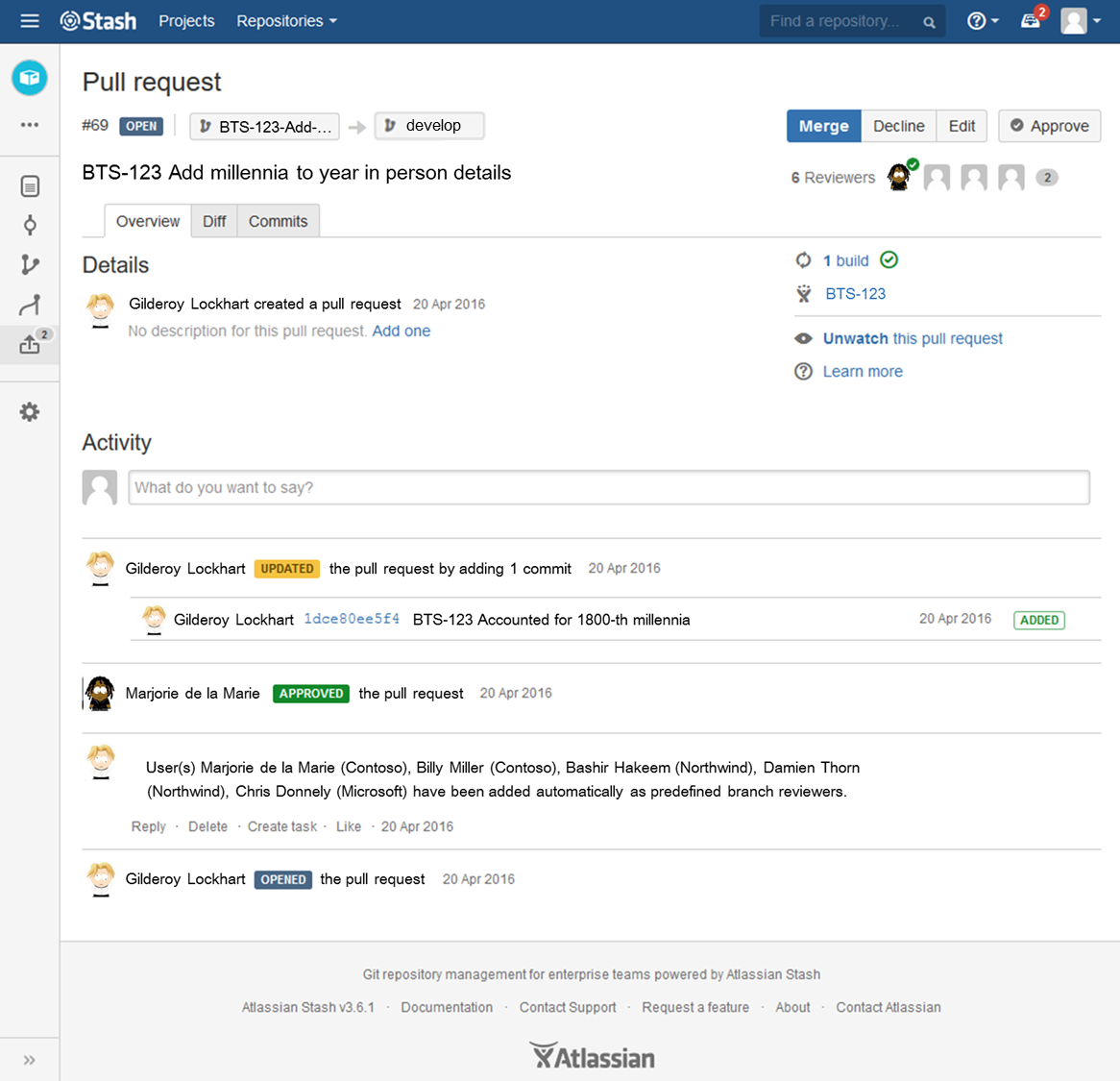 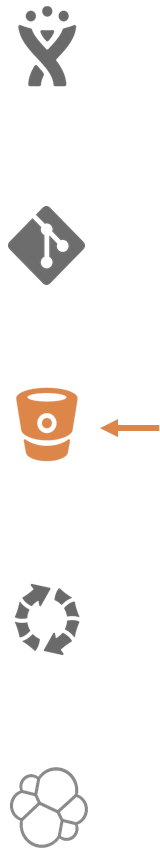 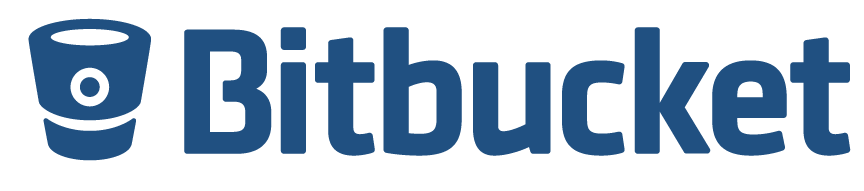 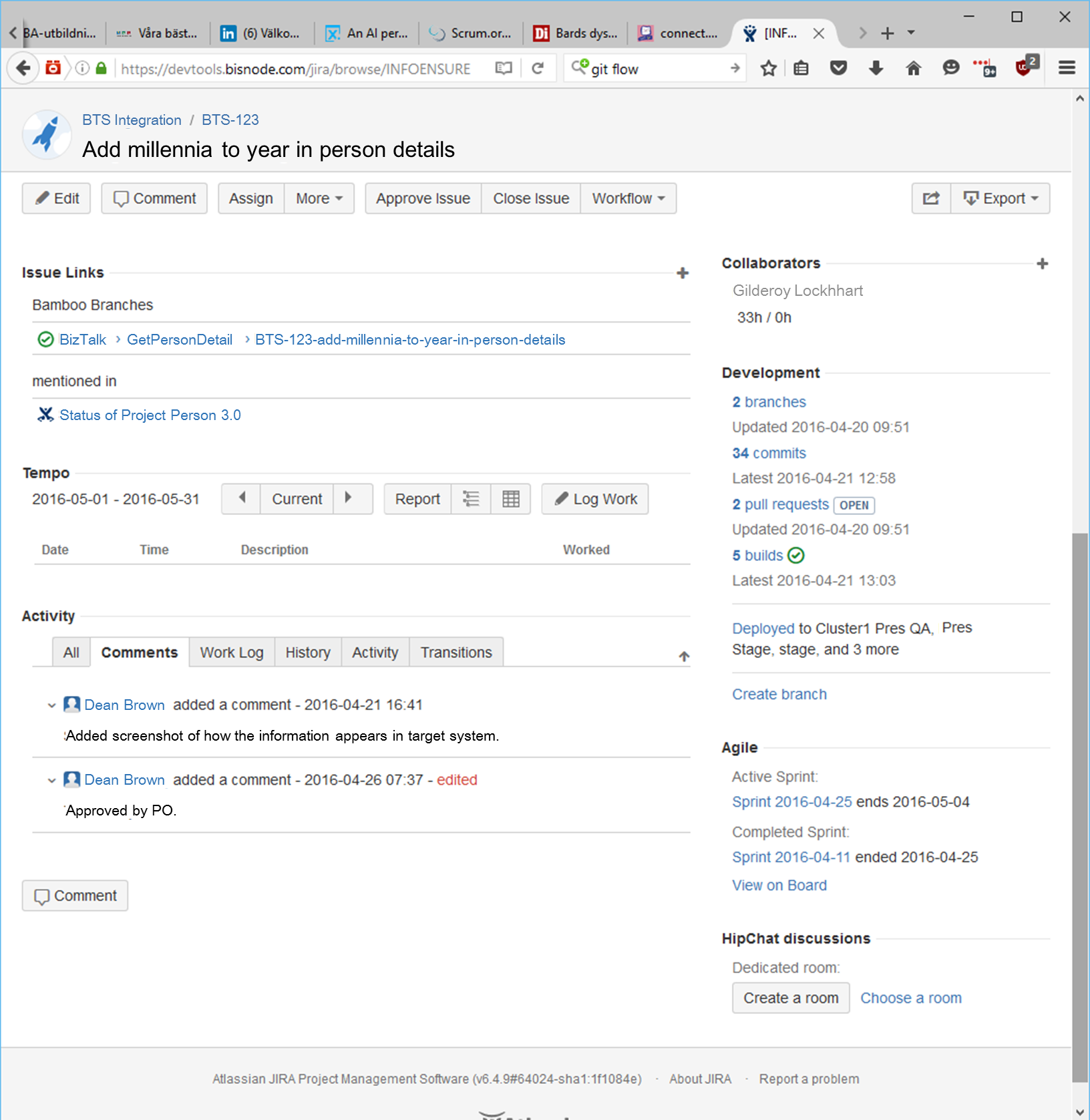 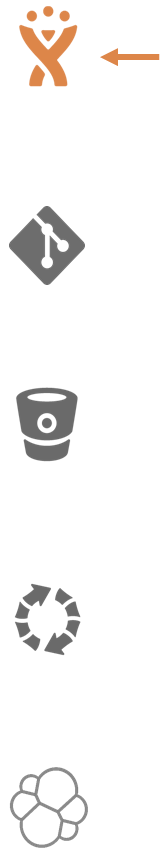 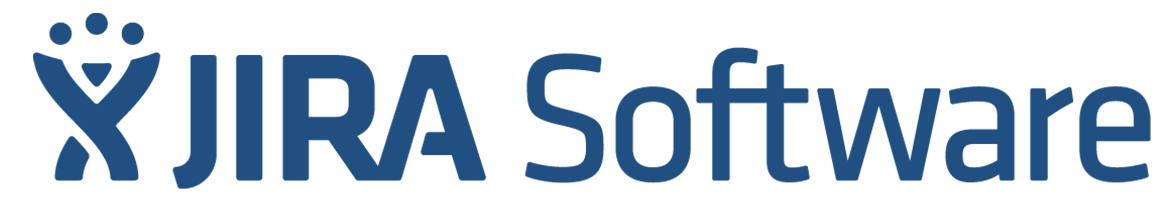 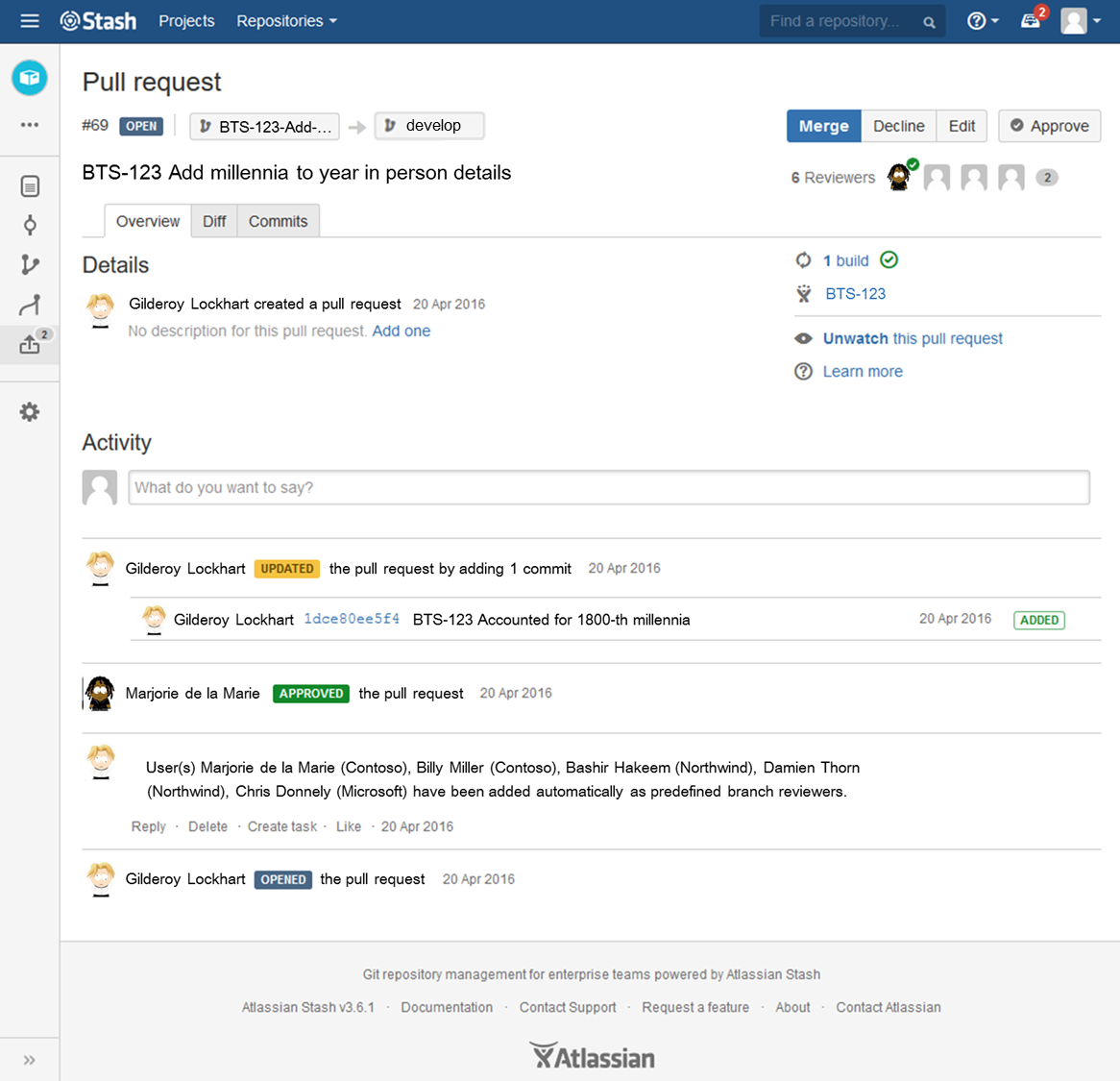 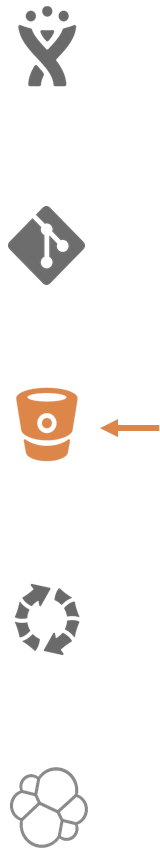 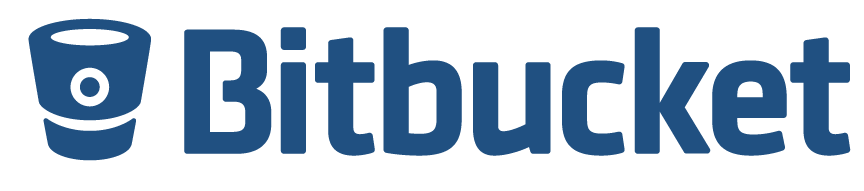 BizTalk
GetPersonDetail
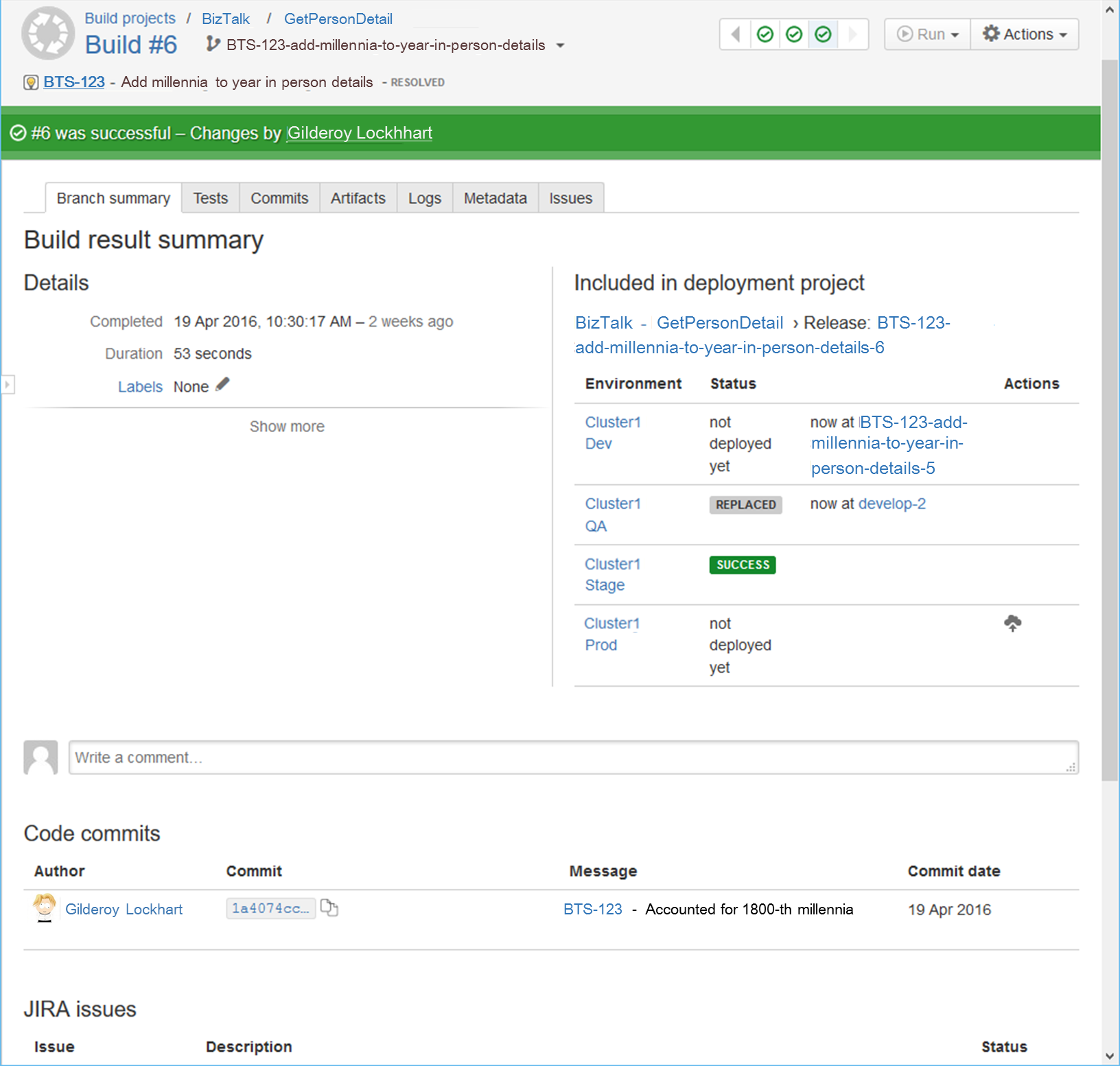 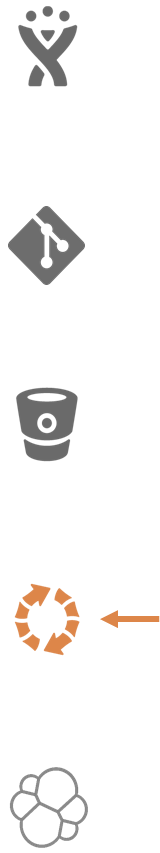 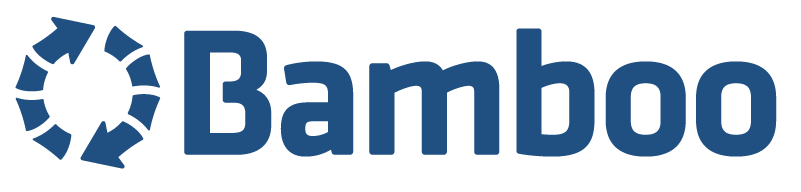 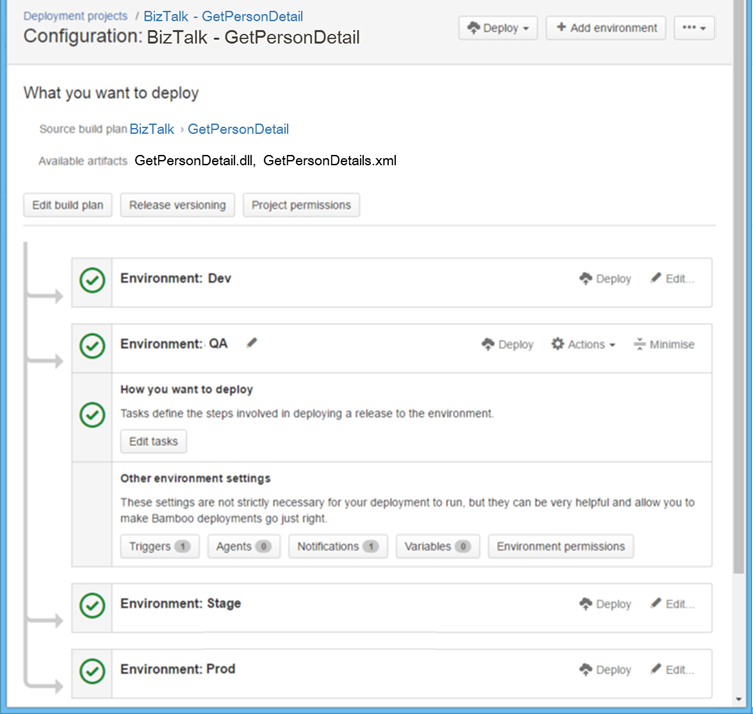 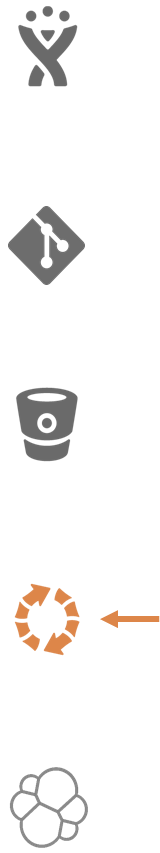 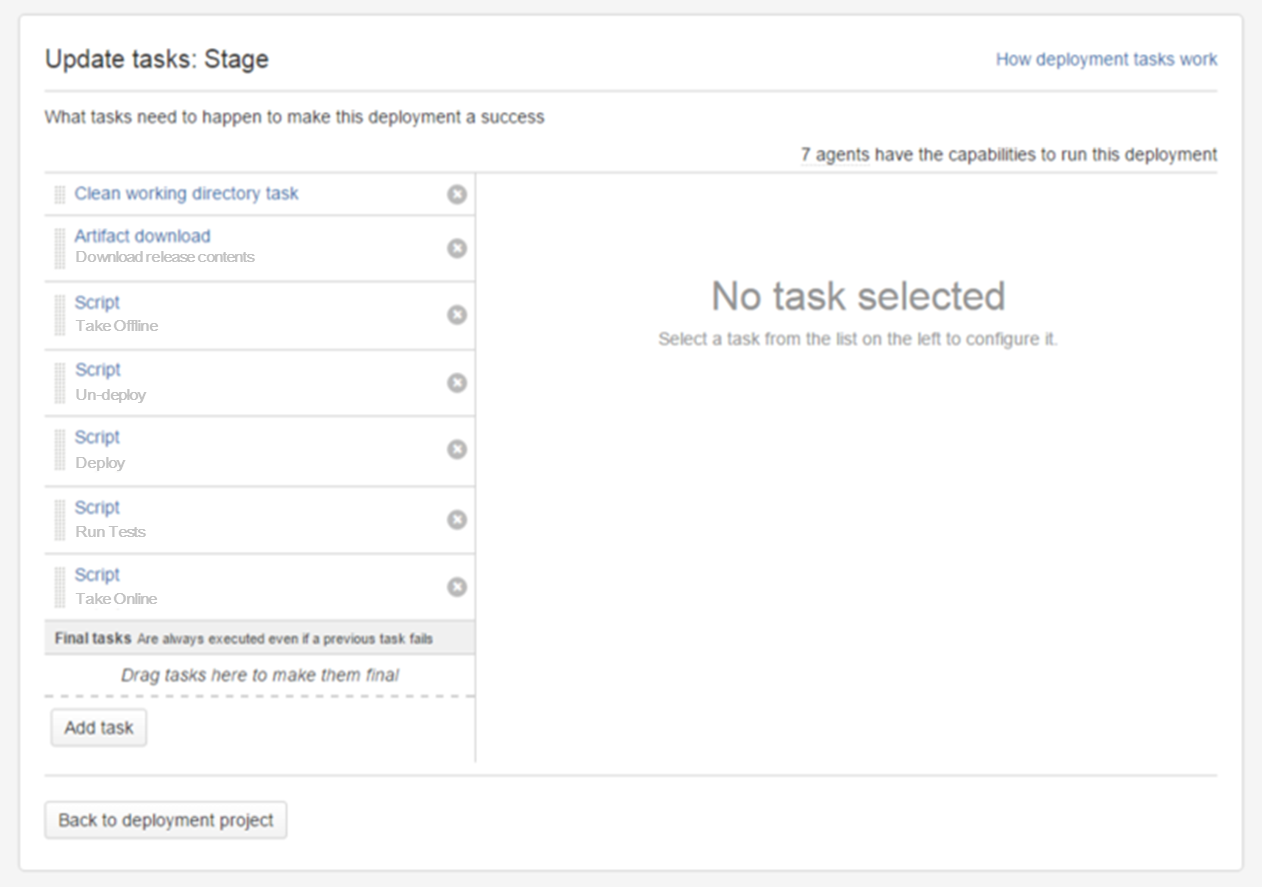 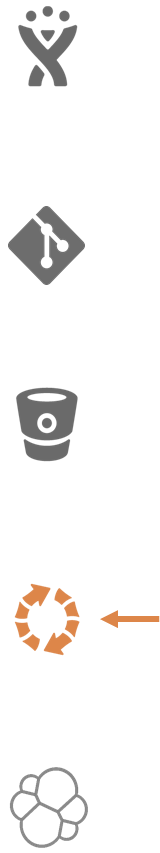 Download release contents
Take Offline
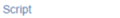 Un-deploy
Deploy
Run Tests
Take Online
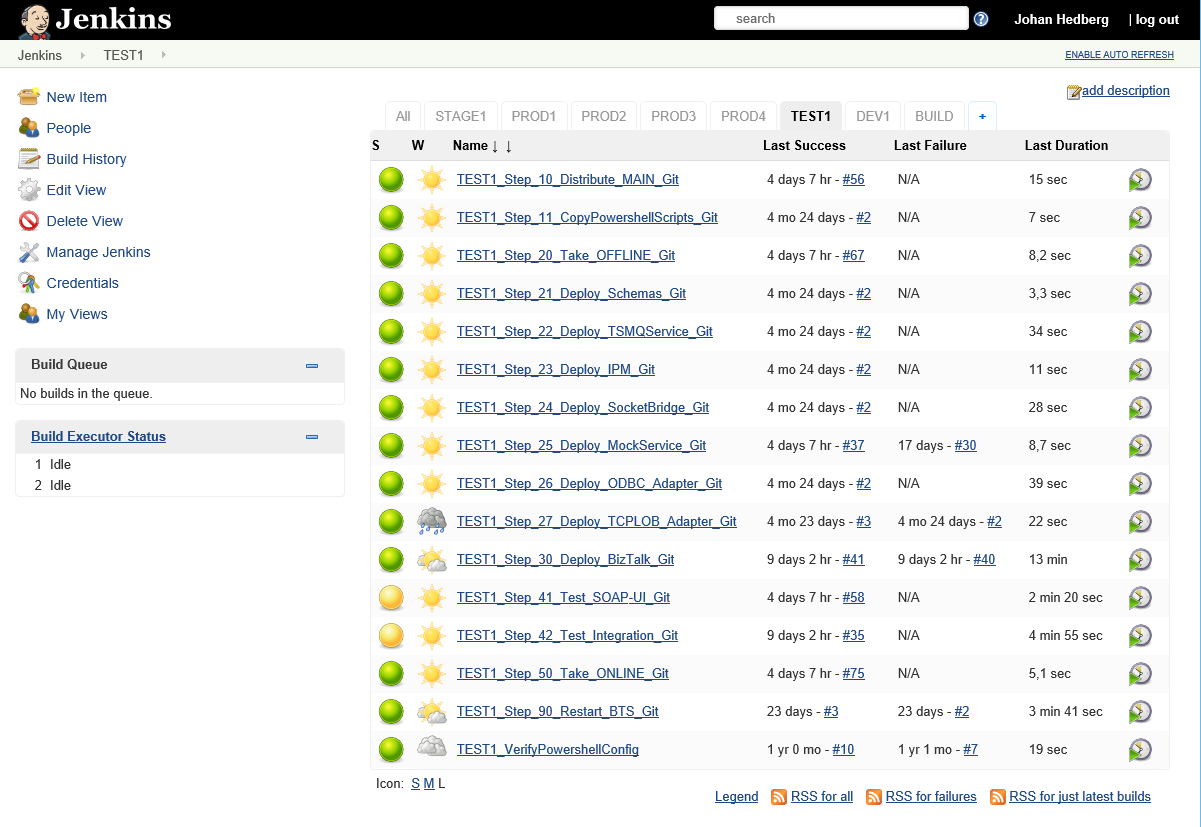 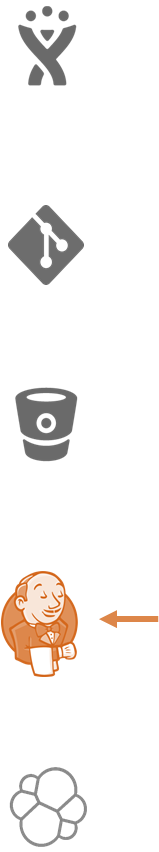 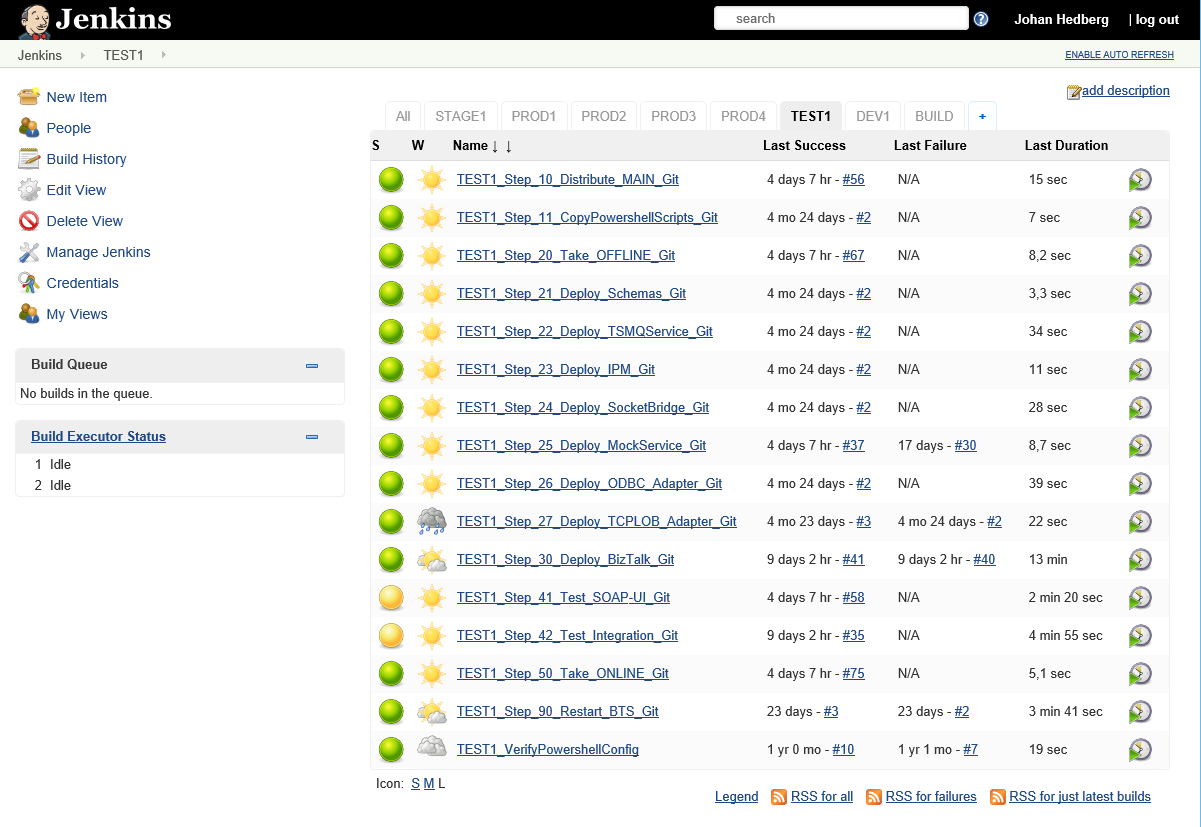 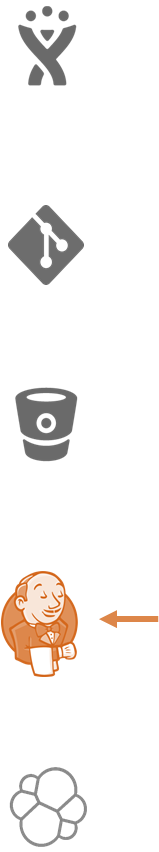 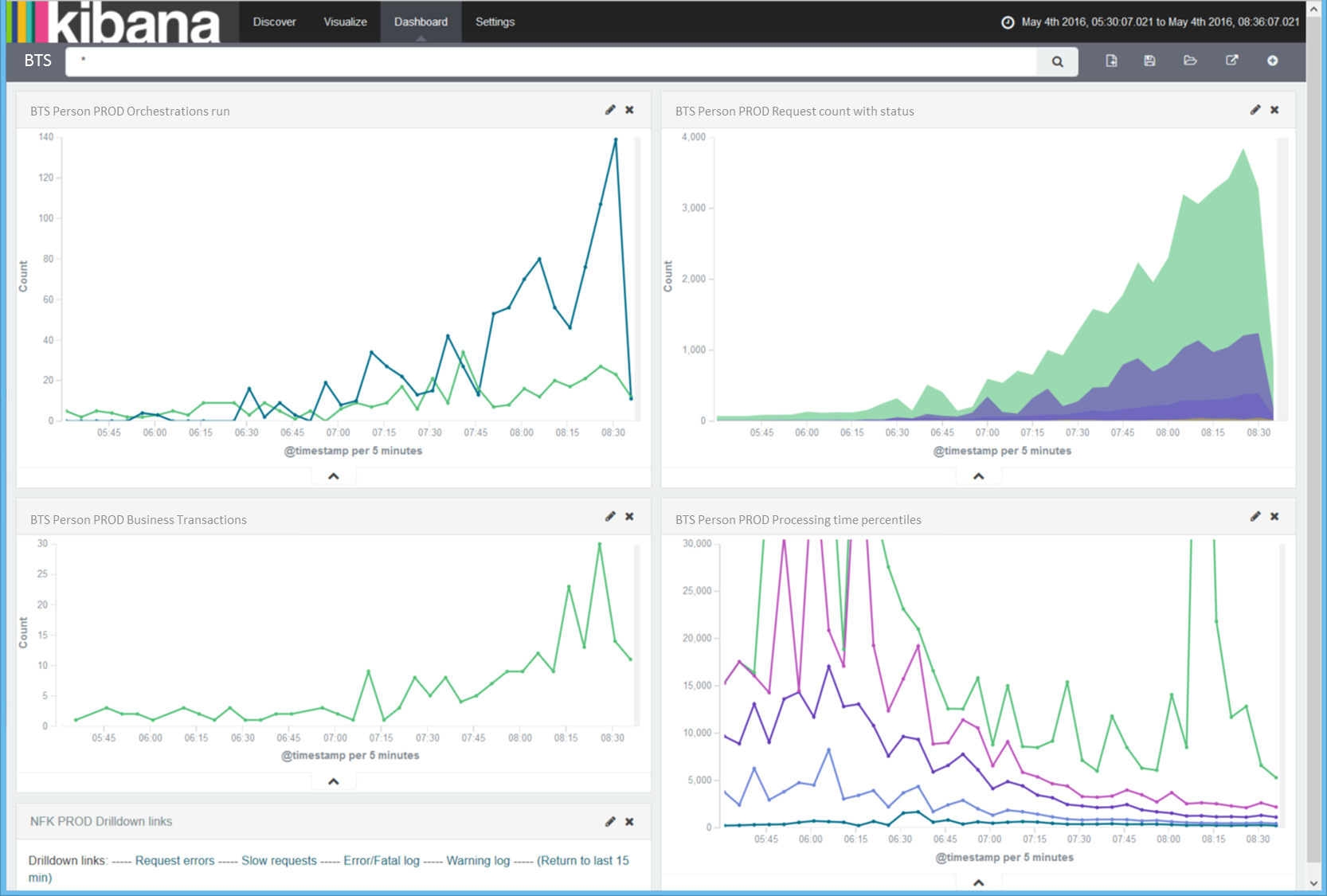 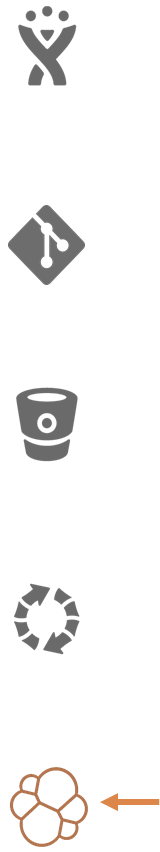 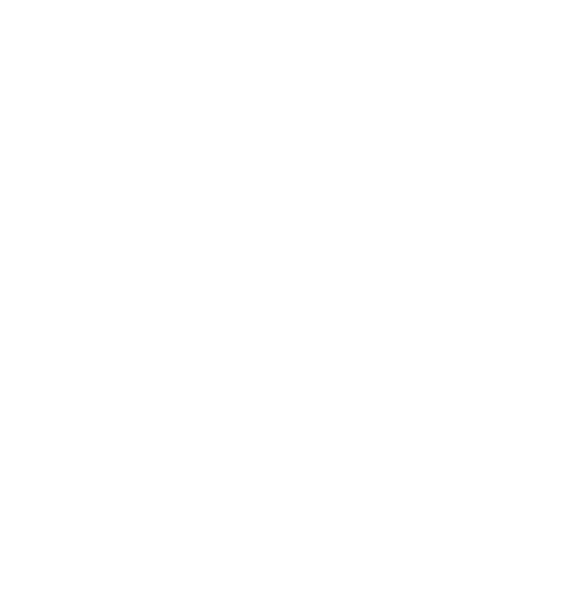 Summary
Going behind enemy lines means blending in
Use (agile) processes and tools that work where you are
Preferably same as everyone else in the organization
Common practices, common vocabulary
Code reviews through pull requests – feeds culture
Visibility to all, of all
Integration, not isolation
Contact AND QUESTIONS
?
Johan Hedberg
Consultant, Architect, Developer @ XLENT in Sweden
Microsoft Azure MVP
johan@jeh.se / johan.hedberg@xlent.se
@johhed
https://www.linkedin.com/in/mvpjohanhedberg
http//blogical.se/blogs/johan